Digitales Marketing für die Berufsbildung
ref. DigCompEdu Bereich 1: Berufliches Engagement
Partner: Internet Web Solutions
Ziele
Am Ende dieses Moduls werden Sie zu Folgendem in der Lage sein:
Lernergebnis  2
Kennenlernen von Marketingmöglichkeiten und deren Arten.
Lernergebnis  1
Verbesserung der Online-Kommunikation zur Förderung des Berufsbildungsangebots.
Lernergebnis  3
Wissen, wie man eine Website erstellt, gestaltet und positioniert, um für unsere Dienstleistungen zu werben.
Inhaltsverzeichnis
Digitales Marketing für die Berufsbildung
Einheit 1: Online-Kommunikation für die Berufsbildung
Einheit 2: Online-Marketing
2.1: Was ist Online-Marketing?
2.2: Webseite
2.3: SEO und SEM
2.4: E-Mail-Marketing
2.5: Soziale Medien
1.1: Das Berufsbildungsangebot
1.2: Online-Kommunikation
Online-Kommunikation für die Berufsbildung
1.1 Das Berufsbildungsangebot
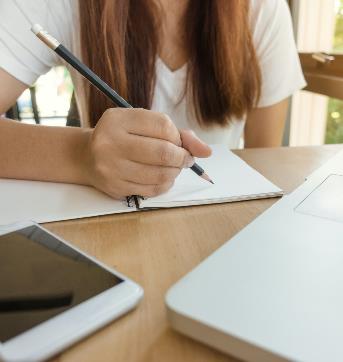 Heutzutage ist die Online-Kommunikation eine der effektivsten und umfangreichsten Ressourcen. Nach der Pandemie haben Tausende von Schülern, Nutzern und Pädagogen im Internet eine Möglichkeit gefunden, ihre Ausbildung fortzusetzen und neue Lernergebnisse zu finden.

So ermöglicht das Internet diesen Nutzern den Zugang zu unserem Berufsbildungsangebot. Damit dies jedoch möglich ist, müssen wir Kommunikations- und Marketingstrategien in der digitalen Welt erlernen.
Online-Kommunikation für die Berufsbildung
1.2 Online-Kommunikation
Das Internet ist eine großartige Möglichkeit, unser Schulungsangebot bekannt zu machen. Einige der Vorteile, die es als Kommunikationskanal hat, sind:
Niedrige wirtschaft-liche Kosten
Unmittel-barkeit
Vielseitigkeit
Anpassung
Erreichen
Leichtigkeit
Online-Marketing
2.1 Was ist Online-Marketing?
“Wenn es nicht im Internet ist, existiert es nicht”

Digitales Marketing besteht aus einer Reihe von Strategien und Techniken, deren Zweck es ist, das Marketing und die Kommunikation des Produkts oder der Dienstleistung eines Unternehmens unter Verwendung des Internets als Medium zu verbessern. 

Heutzutage nutzen die meisten Unternehmen das Internet. Traditionelles Marketing verliert an Relevanz und digitales Marketing gewinnt an Einfluss, da es unzählige Vorteile bietet. Immer mehr Nutzer sind täglich online, sei es zu Freizeitzwecken, zur Arbeit oder zur Ressourcensuche.
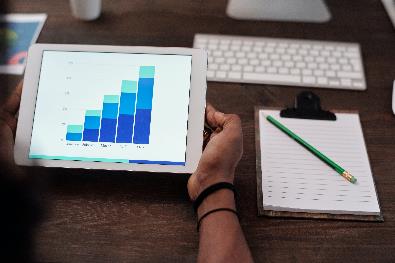 Online-Marketing
2.2 Webseite
Die Website unseres Unternehmens muss im Mittelpunkt unserer Marketingstrategie stehen, da sie alle Informationen sammelt, die der Benutzer benötigt und von denen aus er mit unseren Diensten in Kontakt tritt.

Content Marketing besteht aus der Veröffentlichung, Erstellung und Verbreitung von interessanten Inhalten für Ihre Zielgruppe. Dies bezieht sich nicht immer auf Werbung, sondern darauf, die Aufmerksamkeit Ihrer Nutzer auf sich zu ziehen, um Ihre Dienste bekannt zu machen.

Vergessen Sie nicht, Folgendes anzugeben:
Online-Marketing
2.2 Webseite
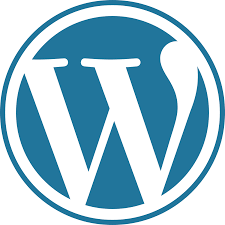 Denken Sie daran: Unsere Website muss nach drei Kriterien strukturiert sein: Benutzerfreundlichkeit, Zugänglichkeit und Benutzerfreundlichkeit. 

Wenn Sie noch keine Website haben, ist dies die Grundstruktur des Erstellungsprozesses:

Suchen Sie einen Web-Domain-Namen.
Wählen Sie einen Hosting-Service.
Wählen Sie eine Plattform zur Erstellung von Websites.
Gestalten und strukturieren Sie Ihre Inhalte.
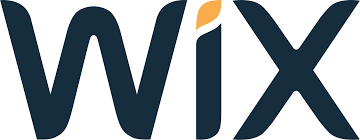 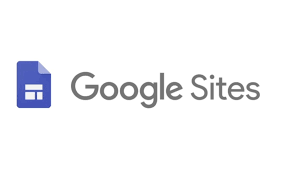 Online-Marketing
2.3 SEO und SEM
Sobald wir unsere Website entworfen und erstellt haben, müssen wir sicherstellen, dass Benutzer durch eine Suche darauf zugreifen können. Um dies zu erreichen, gibt es zwei Strategien, die wir umsetzen können:

SEO: “Search Engine Optimization”. Es besteht aus einer Reihe von Strategien, um die Sichtbarkeit und Positionierung einer Website in der Ergebnisliste der Suchmaschine zu verbessern. So werden die Ergebnisse nach der Qualität der Website, ihrer Relevanz und ihrer Beziehung zu den eingeführten Keywords positioniert. Es gibt zwei Arten von SEO: On-Page und Off-Page.

SEM: “Search Engine Marketing”. Es besteht aus Techniken zur Verbesserung der Sichtbarkeit und Positionierung einer Website durch bezahlte Marketingkampagnen.

SEM muss immer komplementär zu SEO sein, nicht alternativ
Online-Marketing
2.3 SEO und SEM
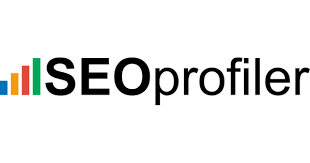 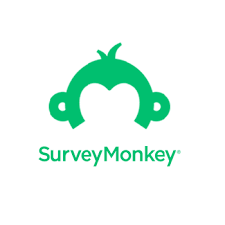 Hier sind einige Tipps, um die organische Positionierung (SEO) zu verbessern:

Verwenden Sie die richtigen Keywords.
Halten Sie Ihre Website sauber und ordentlich.
Holen Sie sich ein SSL-Zertifikat.
Implementieren Sie ein responsives Design.
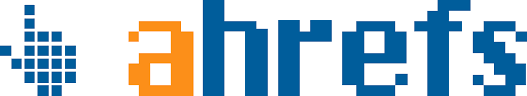 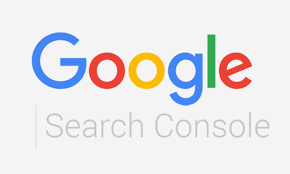 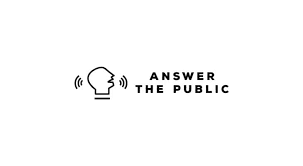 Online-Marketing
2.4 E-Mail-Marketing
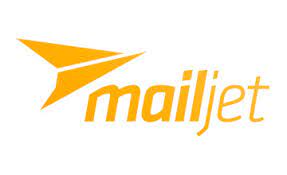 E-Mail-Marketing besteht aus Werbekampagnen per E-Mail mit dem Hauptziel, eine Dienstleistung, ein Unternehmen, ein Produkt, eine Marke, ein Angebot usw. zu bewerben.

Es ist immer noch relevant, da es im Gegensatz zu Bannern oder Veröffentlichungen in sozialen Netzwerken auf persönliche und private Weise an ein Konto oder einen Benutzer gerichtet ist. Der Benutzer muss zuvor seine Daten angegeben haben und dem Erhalt dieser Nachrichten zustimmen, damit sie gemäß den Anforderungen der DSGVO nicht aufdringlich sind. Dies ermöglicht eine personalisierte Kommunikation mit einer größeren Möglichkeit der Aufmerksamkeit.

Some of the tools we can use to help us with our email marketing campaign are:
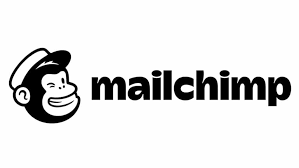 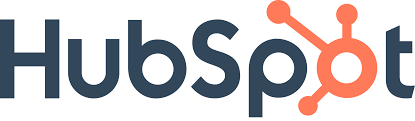 Online-Marketing
2.5 Social Media
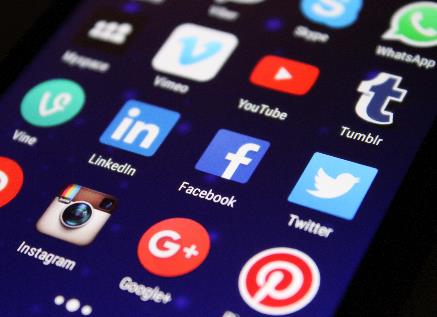 Soziale Netzwerke sind Community-Plattformen, auf denen verschiedene Benutzer Bilder, Videos, Kommentare und verschiedene Veröffentlichungen teilen. 

Mehrere Unternehmen setzen auf soziale Netzwerke, um ihre Produkte und Dienstleistungen zu verbreiten, nicht nur wegen der großen Anzahl von Nutzern, sondern auch wegen ihrer Vielfalt und der Zeit, die sie auf diesen Plattformen verbringen. Allerdings haben nicht alle sozialen Netzwerke die gleichen Funktionen, Medien oder die gleiche Zielgruppe. Dies sind die am häufigsten verwendeten sozialen Netzwerke und ihre Eigenschaften.
Online-Marketing
2.5 Social Media
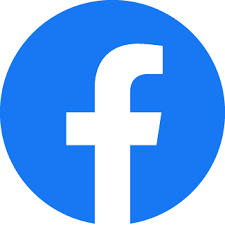 Facebook: Kontaktieren Sie Menschen, teilen Sie Videos, Fotos, Links... Die Nutzer sind meist Erwachsene zwischen 20 und 50 Jahren. 

LinkedIn: Es konzentriert sich auf das Arbeitsumfeld. Die Benutzer teilen ihre Erfahrungen und Unternehmensinformationen. 

Instagram: Dieses Netzwerk ist hauptsächlich auf die Veröffentlichung von Bildern und kurzen Videos ausgerichtet. Es ist bei jungen und mittleren Nutzern weit verbreitet.  

TikTok: Es ist eine der neuesten Plattformen, auf der kurze, unterhaltsame und dynamische Videos geteilt werden können. Seine Verwendung ist bei jungen Profilen weit verbreitet.
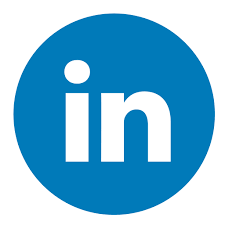 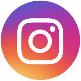 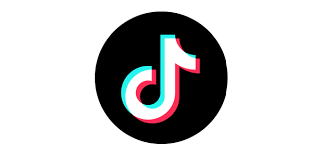 Online-Marketing
Zusammenfassung:
Online-Schulung
Online-Schulungen sind einfach und sofort zu verteilen, vielseitig, personalisiert und kostengünstig.
Online-Marketing
Es erfordert eine gut gestaltete Website, um die Öffentlichkeit zu erreichen und sie dazu zu bringen, unsere Dienstleistungen/Produkte anzufordern.
Webseite
Es sollte auf Benutzerfreundlichkeit, Zugänglichkeit und Benutzerfreundlichkeit ausgerichtet sein. Es gibt einfache Möglichkeiten, es von Grund auf neu zu erstellen..
SEO/SEM 
Sie sind ein grundlegender Bestandteil unserer Strategie und müssen sich ergänzen, ohne jemals auf SEO zu verzichten, selbst wenn SEM verwendet wird.
Abschließender zusammenfassender Test
Festigen Sie Ihr Wissen, indem Sie die folgenden Fragen beantworten:
Welches ist ein Internet-Vorteil?
Unmittelbarkeit
Vielseitigkeit
Beides ist richtig

Was muss unsere Website haben?
Werbung
Kontaktinformationen
Videos

Was sollte der Schwerpunkt unserer digitalen Marketingstrategie sein?
Unsere sozialen Netzwerke
Unsere E-Mails
Unsere Website
Wozu dient SEO?
So positionieren Sie eine Website
So erstellen Sie eine Website
So strukturieren Sie eine Website

Welches dieser sozialen Netzwerke wird verwendet, um Bilder und kurze Videos zu posten?
Facebook
LinkedIn
Instagram
Abschließender zusammenfassender Test - Lösungen
Hier sind die Antworten:
Welches ist ein Internet-Vorteil?
Unmittelbarkeit
Vielseitigkeit
Beides ist richtig

Was muss unsere Website haben?
Werbung
Kontaktinformationen
Videos

Was sollte der Schwerpunkt unserer digitalen Marketingstrategie sein?
Unsere sozialen Netzwerke
Unsere E-Mails
Unsere Website
Wozu dient SEO?
So positionieren Sie eine Website
So erstellen Sie eine Website
So strukturieren Sie eine Website

Welches dieser sozialen Netzwerke wird verwendet, um Bilder und kurze Videos zu posten?
Facebook
LinkedIn
Instagram
Prima!
Denken Sie daran (jetzt wissen Sie es):
Lernergebnis  1
Verbesserung der Online-Kommunikation zur Förderung des Berufsbildungsangebots.
Lernergebnis  2
Kennenlernen von Marketingmöglichkeiten und deren Arten.
Lernergebnis  3
Wissen, wie man eine Website erstellt, gestaltet und positioniert, um für unsere Dienstleistungen zu werben.
Machen Sie weiter!
project-reset.eu